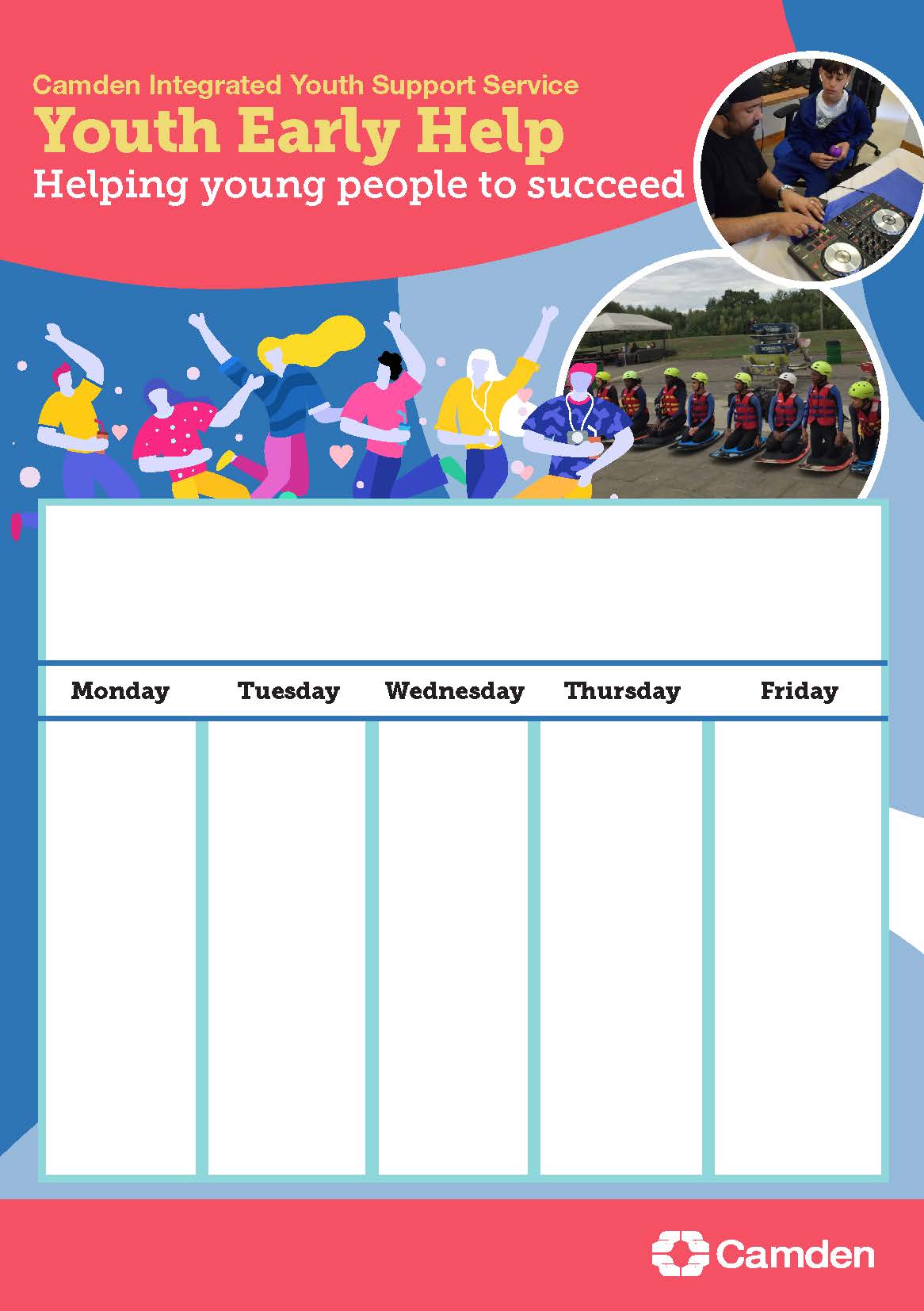 Summer (HAF) Programme  2021
Somers Town Youth Centre/ SCYAP
Summer Holiday Programme (2nd August – 27th August 2021) aged 13 to 19 and up to 25 with SEND
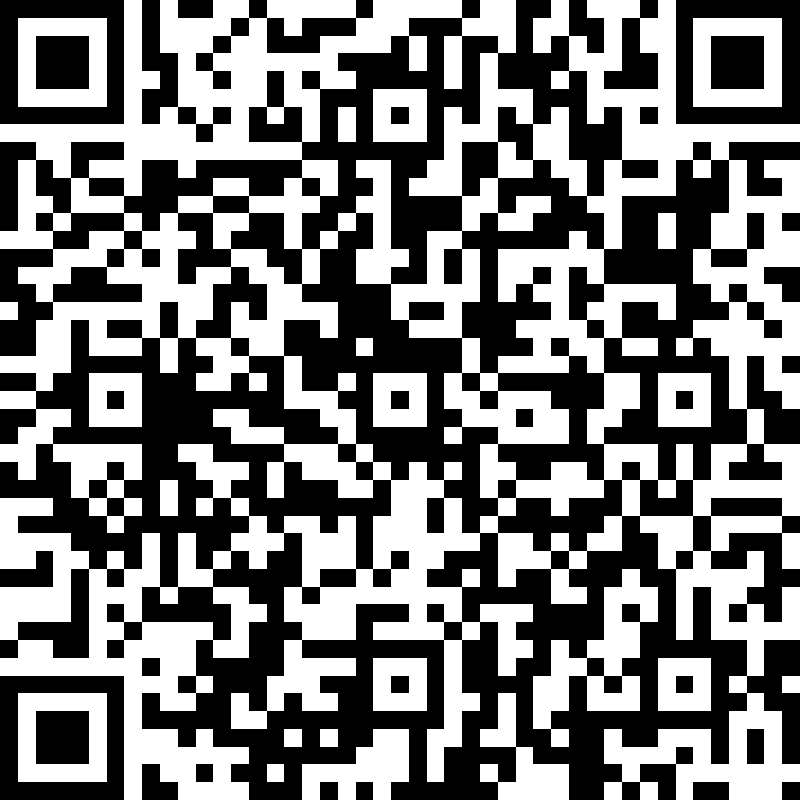 For more information please email or use this QR code to register
Joanne Peet        joanne.peet@camden.gov.uk / 07769235260
Tony Edwards    anthony.edwards@camden.gov.uk / 07908652288
2nd August  



1:00 – 5:00
Outdoor multi-sport fun and games 
 
 
5:30-8:00 
Evening youth work session including healthy cooking, music, arts and games
3rd August
 

10:45 – 4:00
Go- Karting 
 
  



 
5:30 - 8:00
Youth Centre and gardening project @ SCYAP
4th August 
 

10:00 – 3:00
Go-Ape 
 
 
 
 
5:30-8:00 
Evening youth work session including healthy cooking, music, arts and games
5th August 
 
 
11:00 – 4:00  
Transition Project 
Cinema trip  
 
 
 
  
5:30-8:00 
Evening youth work session including healthy cooking, music, arts and games
6th August
 

1:00 – 5:00
Outdoor multi-sport fun and games 
 
  
5:30-8:00 
Evening youth work session including healthy cooking, music, arts and games
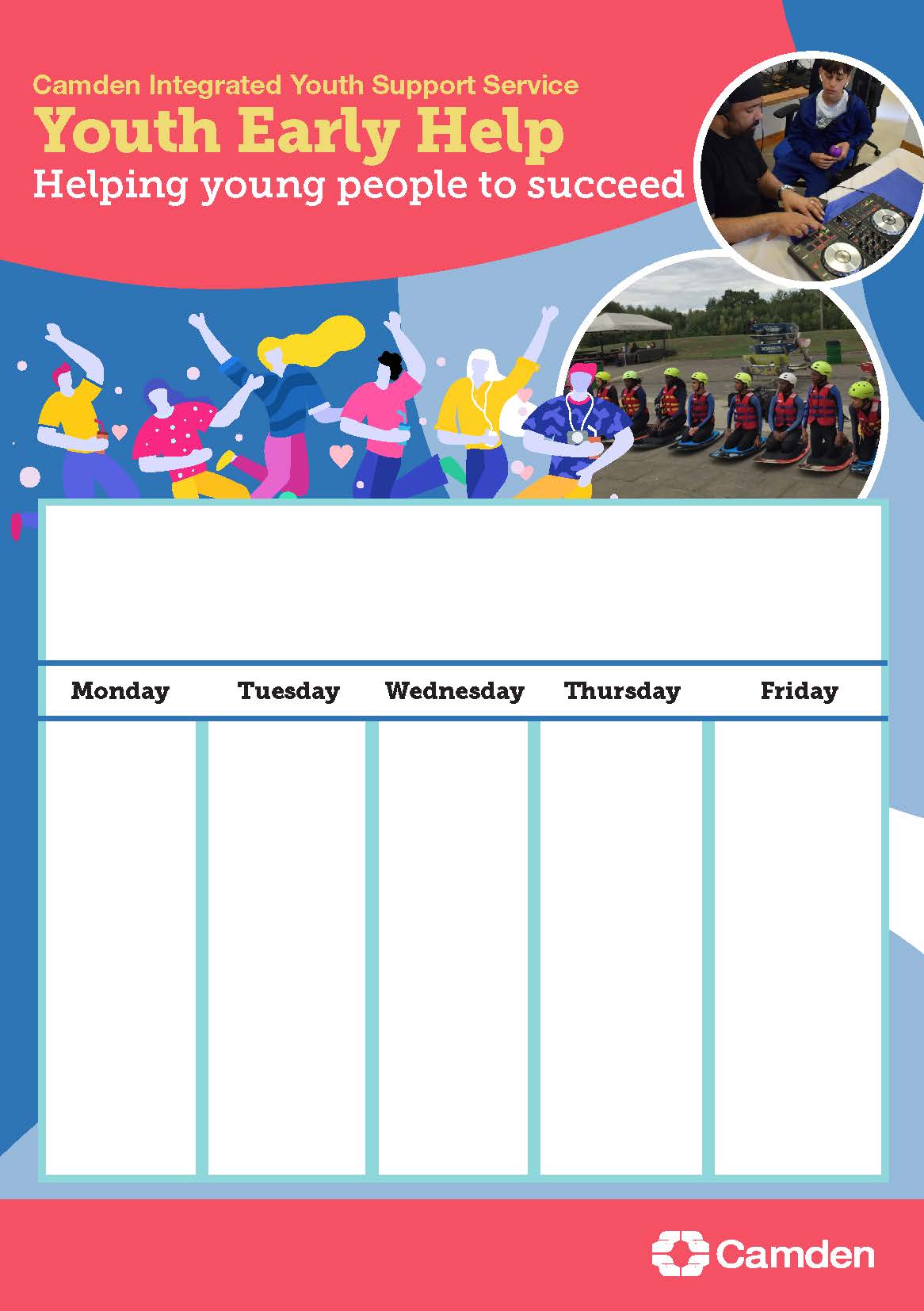 Summer (HAF) Programme  2021
For any information about our programme please email;

Joanne Peet        joanne.peet@camden.gov.uk / 07769235260
Tony Edwards    anthony.edwards@camden.gov.uk / 07908652288
9th August  


11:00 – 3:00
Cookery Project 
 
10:30 – 2:30
Tie – Dye T-Shirt Design 
 
5:30-8:00 
Evening youth work session including healthy cooking, music, arts and games
12th August  





12:00 – 4:00 
Transaction Project 
 

5:30-8:00 
Evening youth work session including healthy cooking, music, arts and games
11th August  



10:30 – 5:00
I-Fly



5:30-8:00 
Evening youth work session including healthy cooking, music, arts and games
10th August  



11:00 – 3:00 
Cookery Project 
 
10:30 – 2:30
Tie-Dye 
T-Shirt Design 
 

5:30 - 8:00
Youth Centre and gardening project @ SCYAP
13th August  


9:00 – 6:30 
Thorpe Park 
 
 
 


5:30-8:00 
Evening youth work session including healthy cooking, music, arts and games
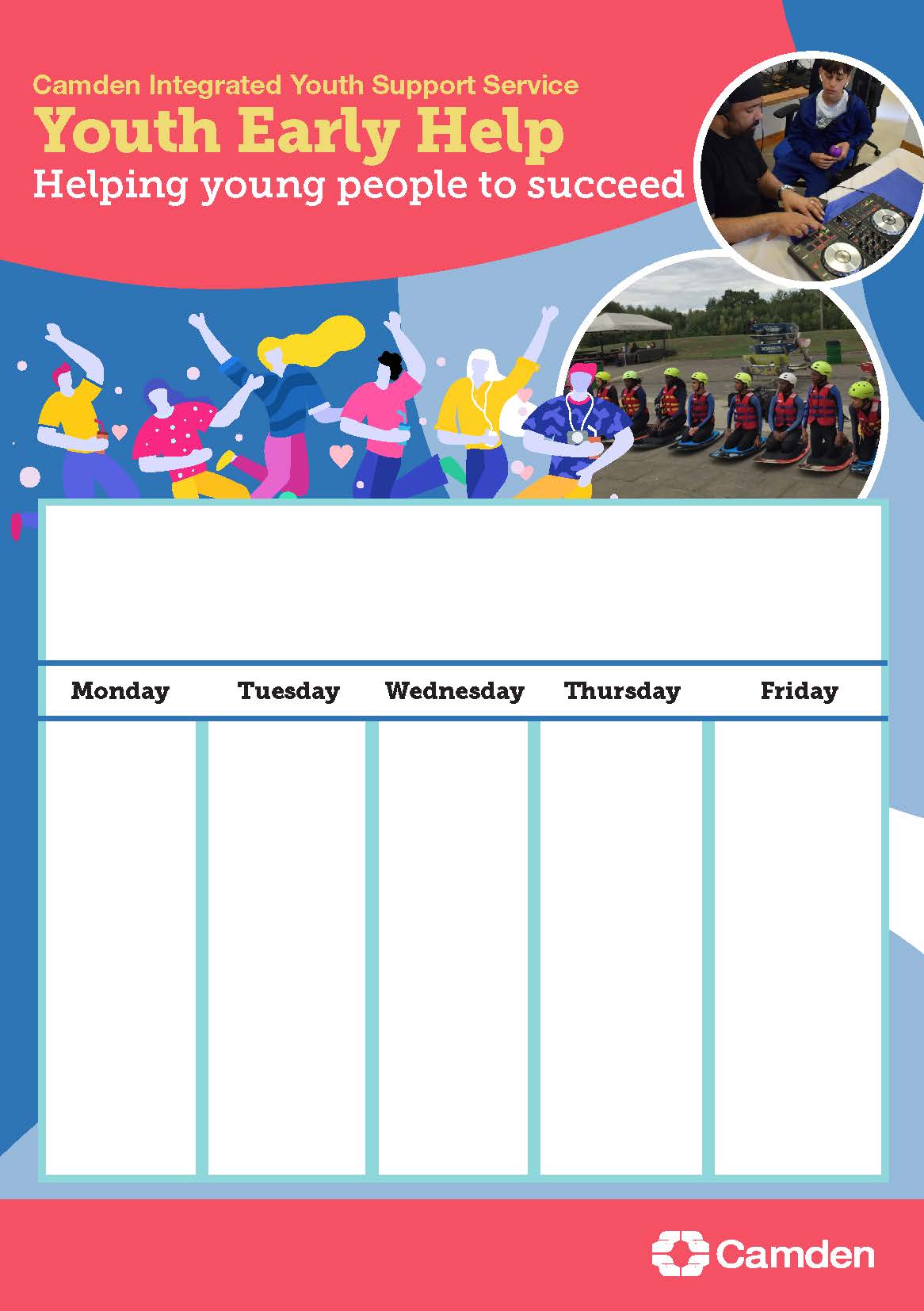 Summer (HAF) Programme  2021
Some of the dates/ programmes might be changed. Please contact the team for further information. We will also be providing food and refreshments for those attending
16th August 


9:30  – 4:00 
Snow Boarding 
 
 
 
  
5:30-8:00 
Evening youth work session including healthy cooking, music, arts and games
17th August  

1:00– 4:00 Outside sports activities Picnic in  
Primrose Hill 
 
3:00 – 4:30 
Substance misuse awareness workshop 
 
5:30 - 8:00
Youth Centre and gardening project @ SCYAP
19th August  


10:30 – 3:00
First Aid course 


11:15 – 3:15
Manicure 
 
12:00 – 4:00 
Transaction Project 
(Bowling) 
 
5:30-8:00 
Youth Centre activities
18th August  


9:45 – 5:00 Quadbikes (over 16)
 
 
 
  
5:30-8:00 
Evening youth work session including healthy cooking, music, arts and games
20th  August  


11:15 – 3:15
Skin care & Facials
 
1:00 – 5:00
Outdoor multi-sport fun and games 
 
  5:30-8:00 
Evening youth work session including healthy cooking, music, arts and games
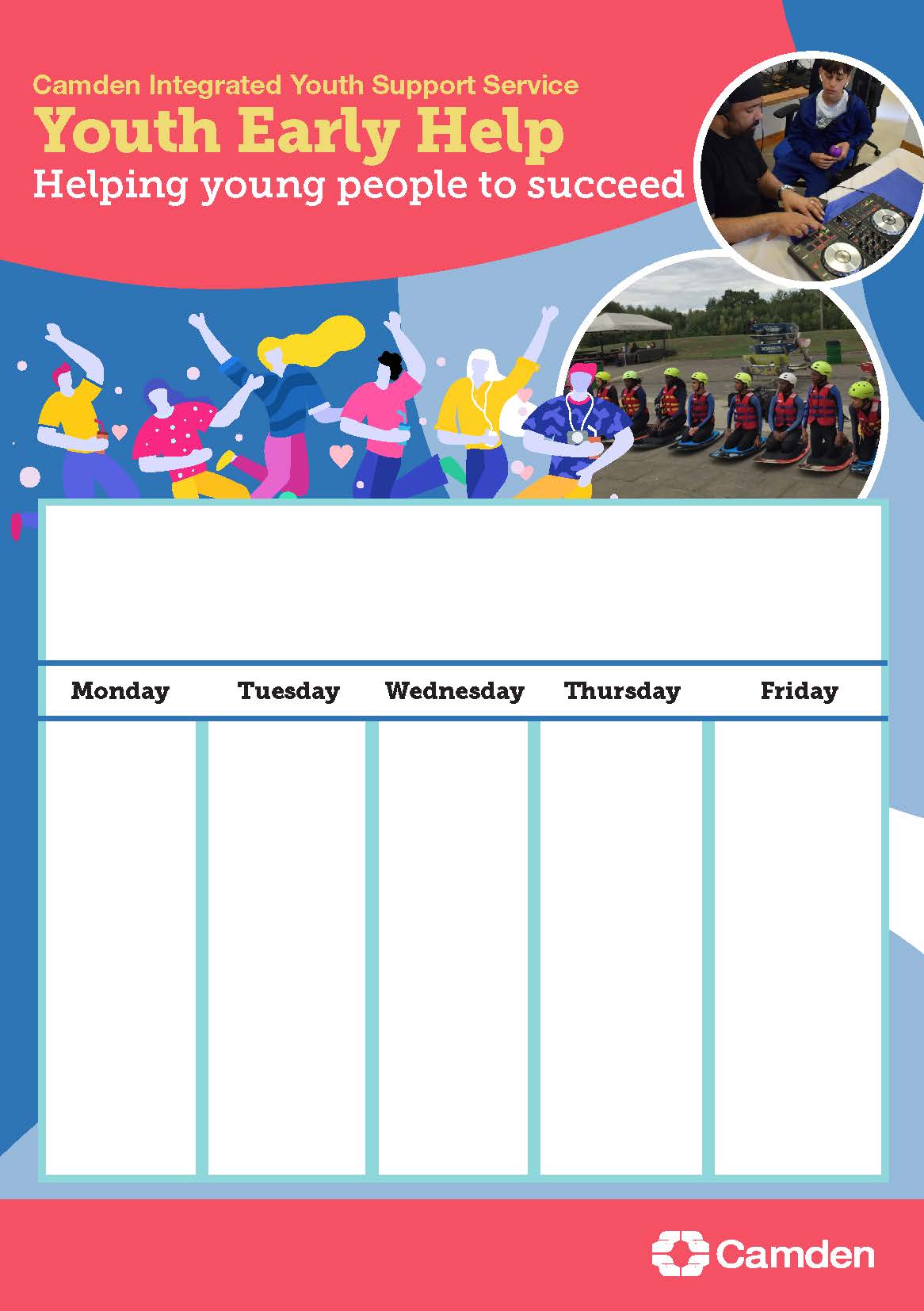 Summer (HAF) Programme  2021
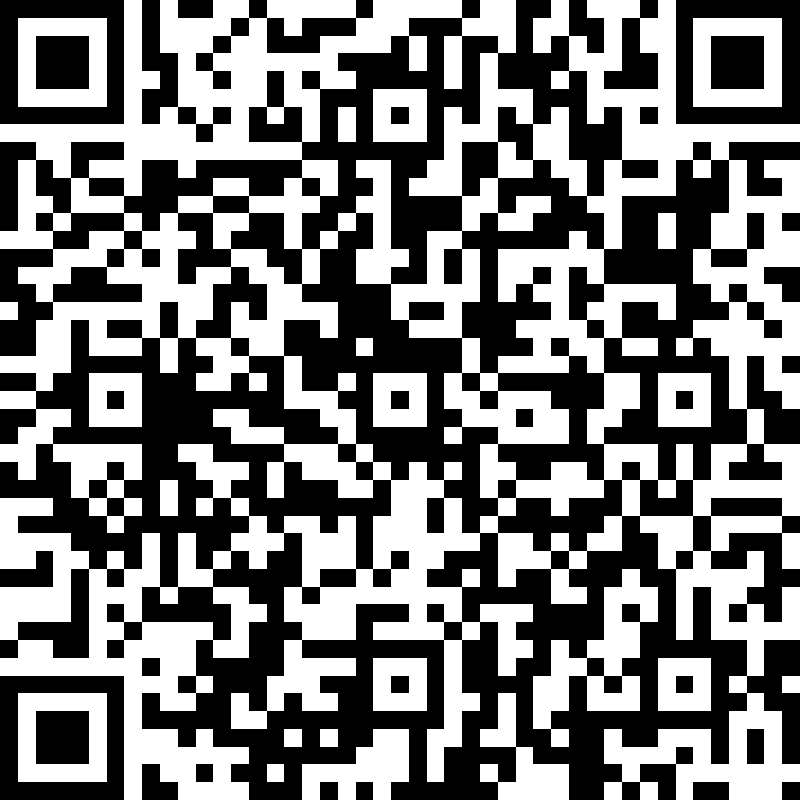 To register please scan the QR code
23rd August 


10:30- 3:00
Baking – The perfect chocolate cake 
 
11:00 – 4:00 
Golf football 
 
5:30-8:00 
Evening youth work session including healthy cooking, music, arts and games
24th August  



1:00 – 5:00
Sexual Health/ relationship workshop and fun activities  
 
5:30 - 8:00
Youth Centre and gardening project @ SCYAP
26th August  

1:00 – 4:00 
BBQ - National Burger day (make healthy burgers) music, fun games
  

5:30-8:00 
Evening youth work session including healthy cooking, music, arts and games
25th August  



11:30 – 4:00
Cardrome 
 
 
 
 
5:30-8:00 
Evening youth work session including healthy cooking, music, arts and games
27th  August  

8:30 – 6:30 
End of Summer family trip to Southend 
 
 
 
5:30-8:00 
Evening youth work session including healthy cooking, music, arts and games